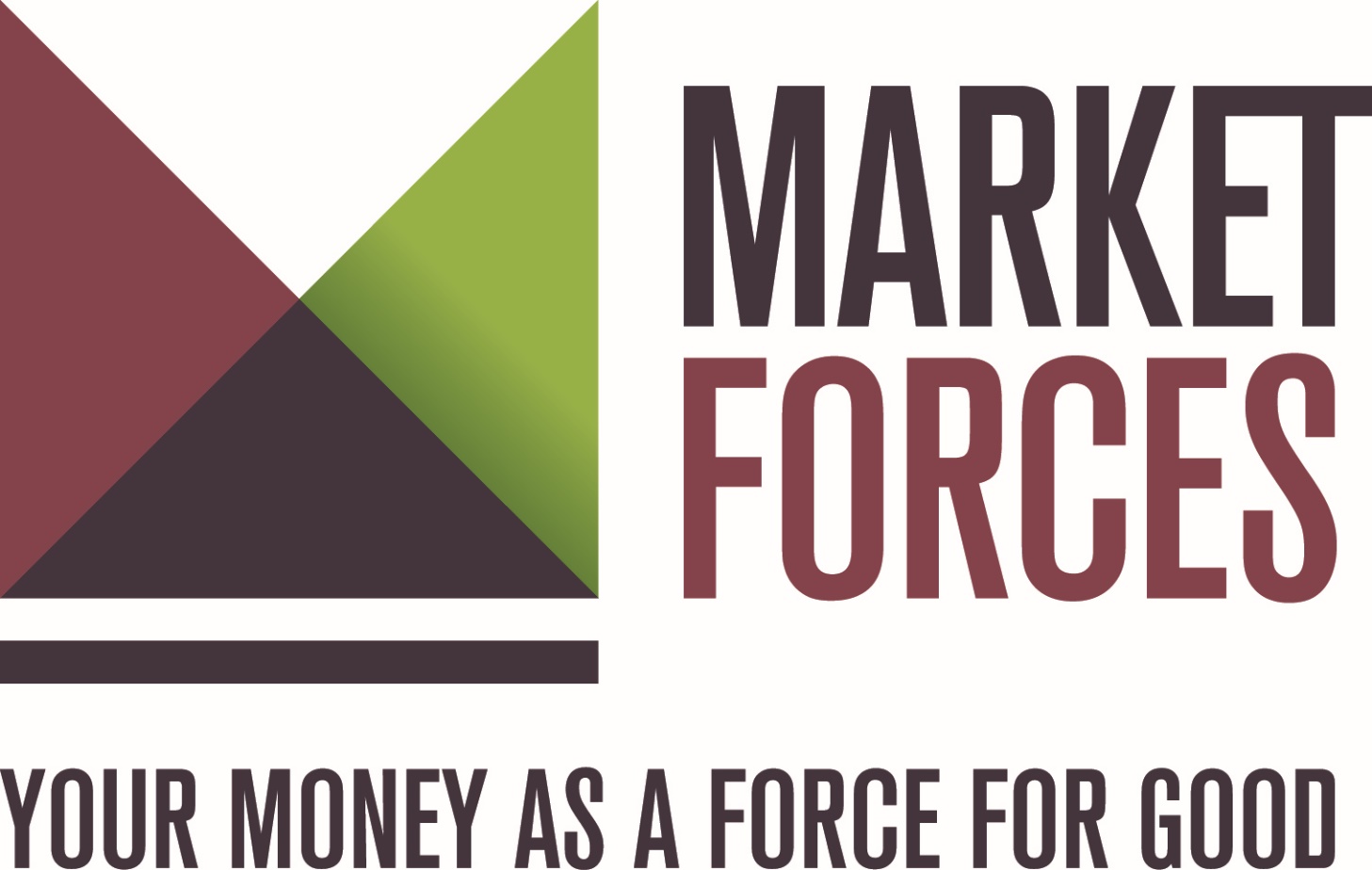 Jack Bertolus
Research Coordinator
B.Com/B.Sc (Monash)
Jack@marketforces.org.au
Who are Market Forces?
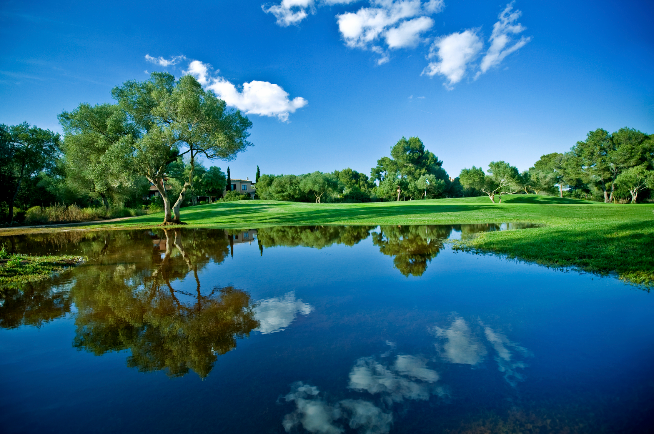 Affiliate project of:
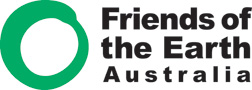 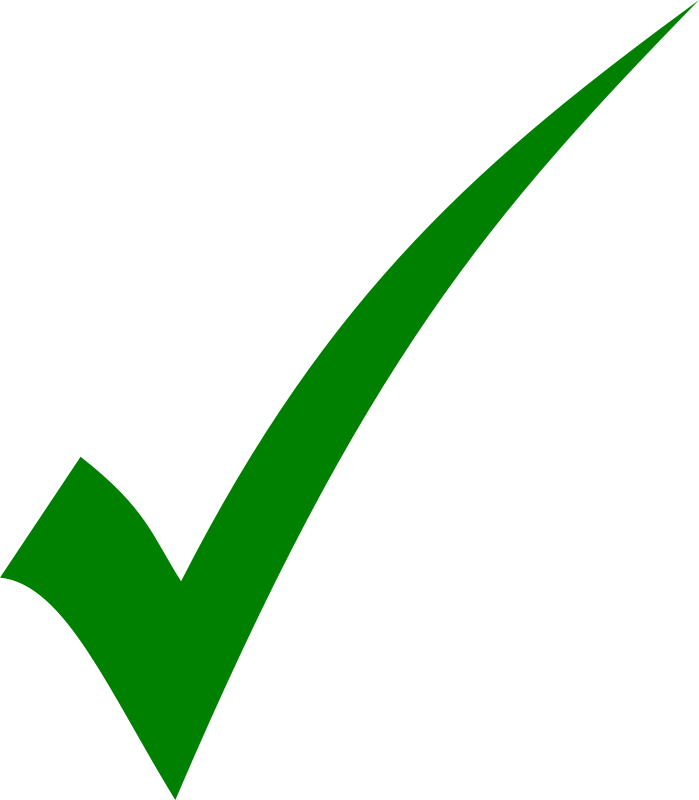 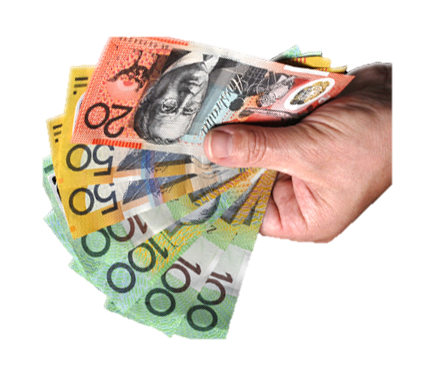 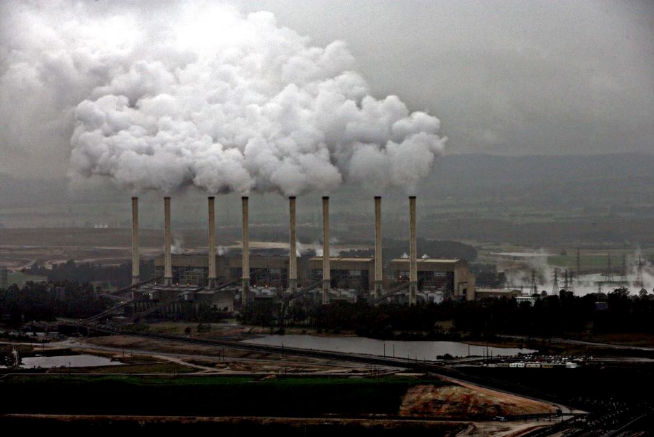 Member of:
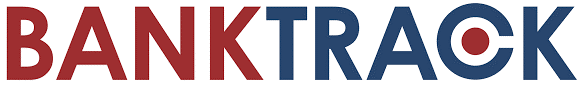 Exposing institutions that are financing environmentally destructive fossil fuel projects. Encourage better practice.
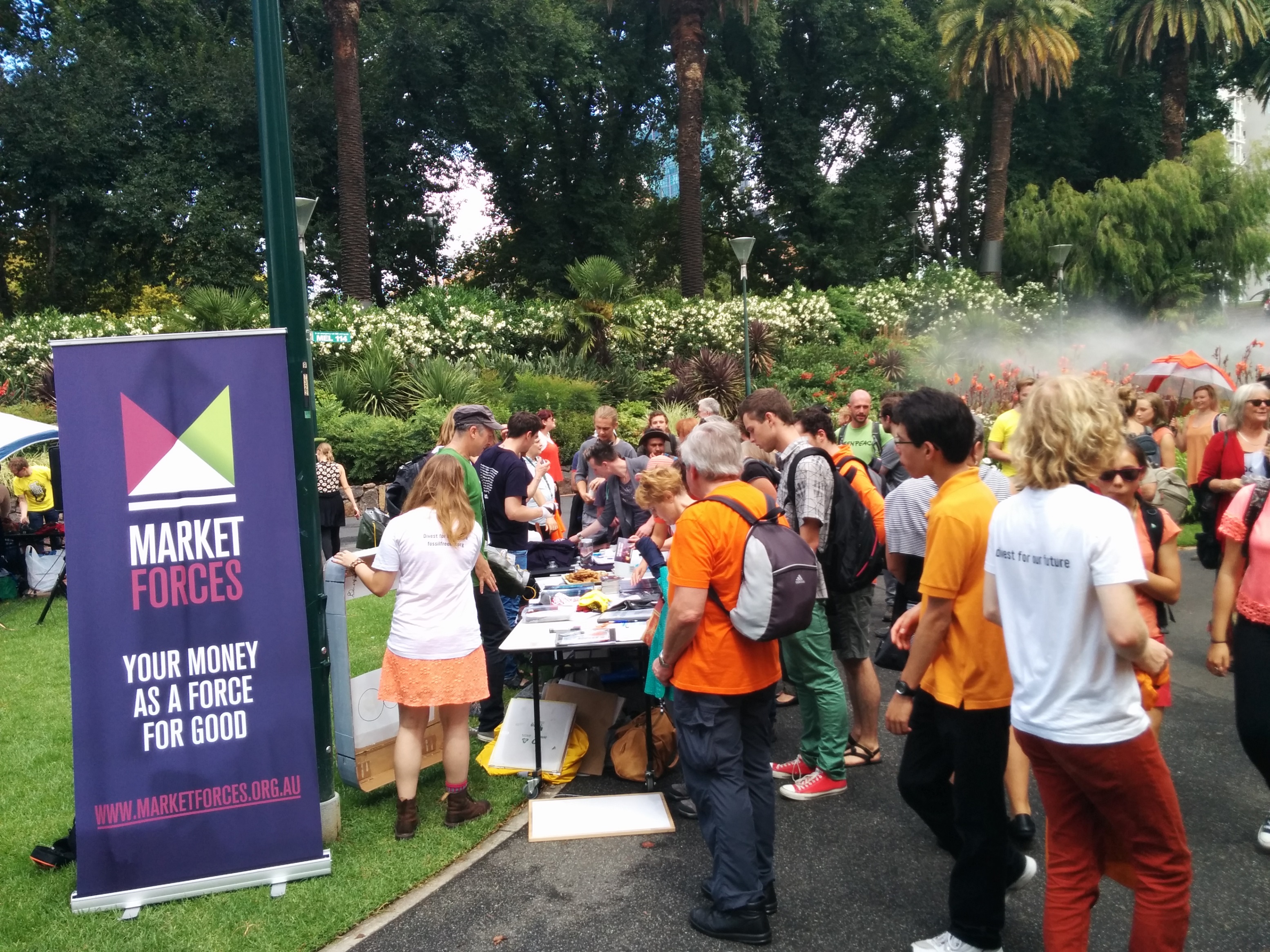 Where we work…
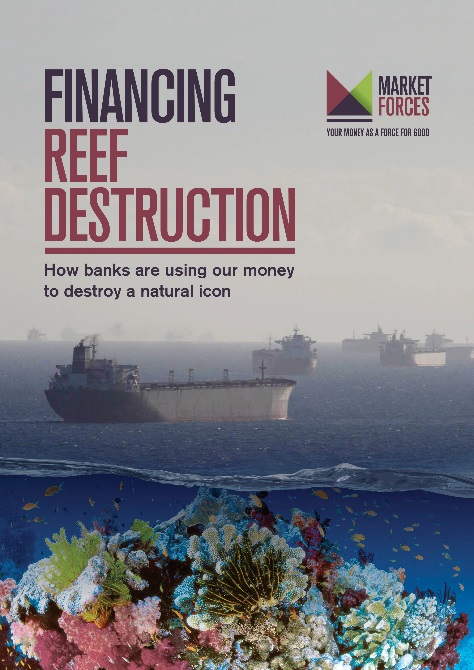 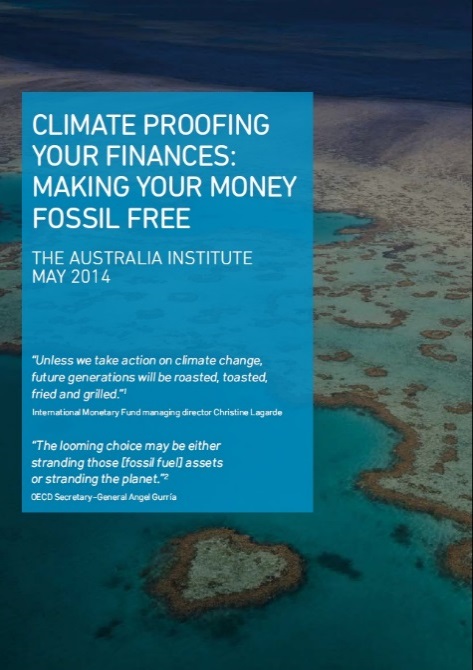 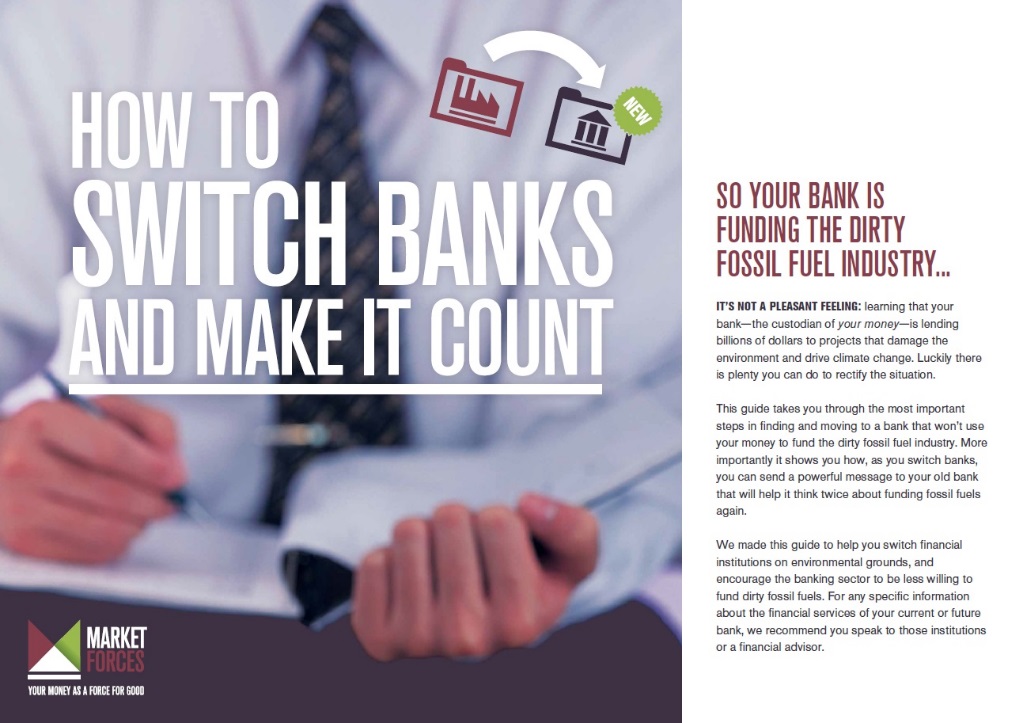 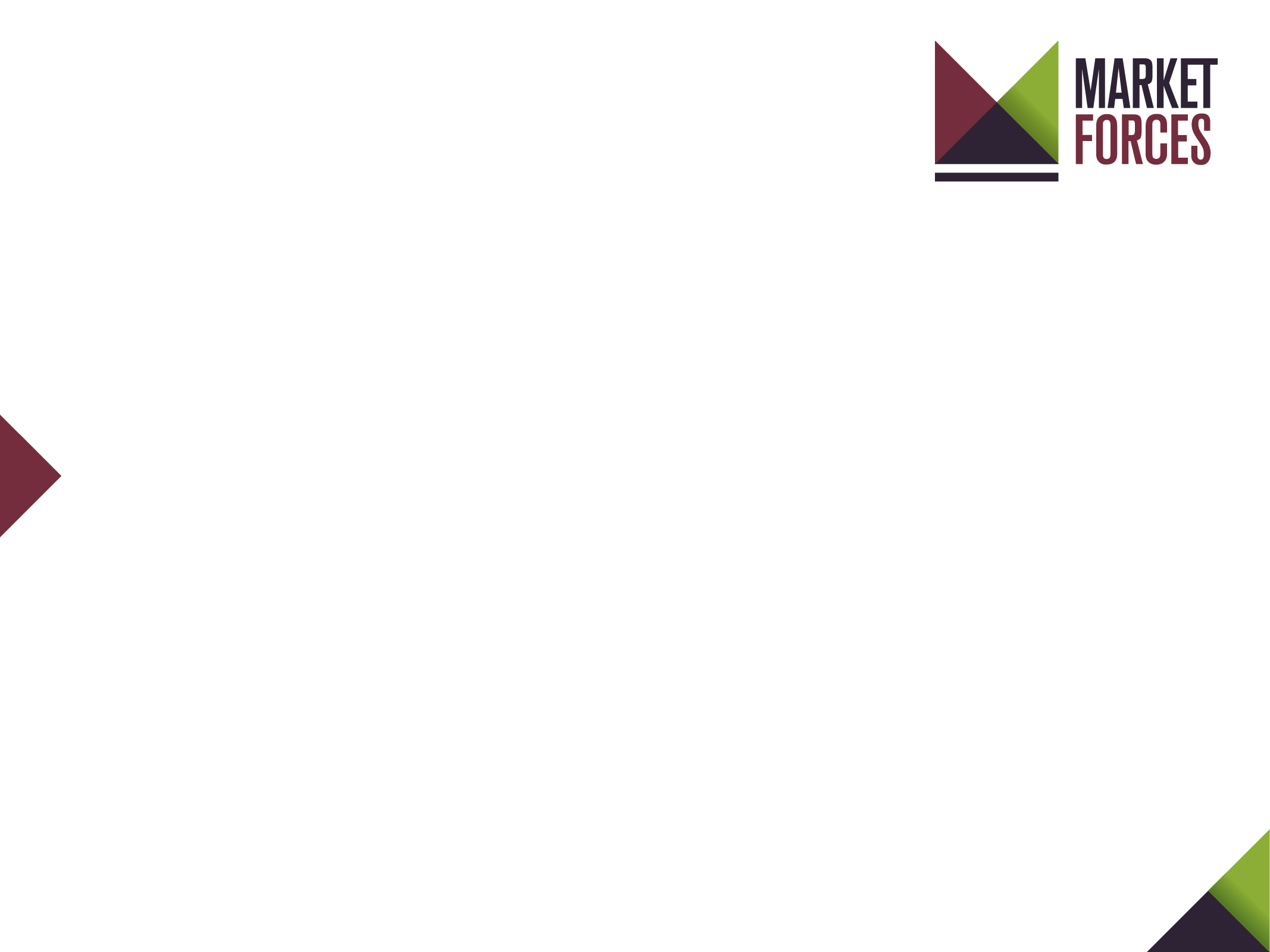 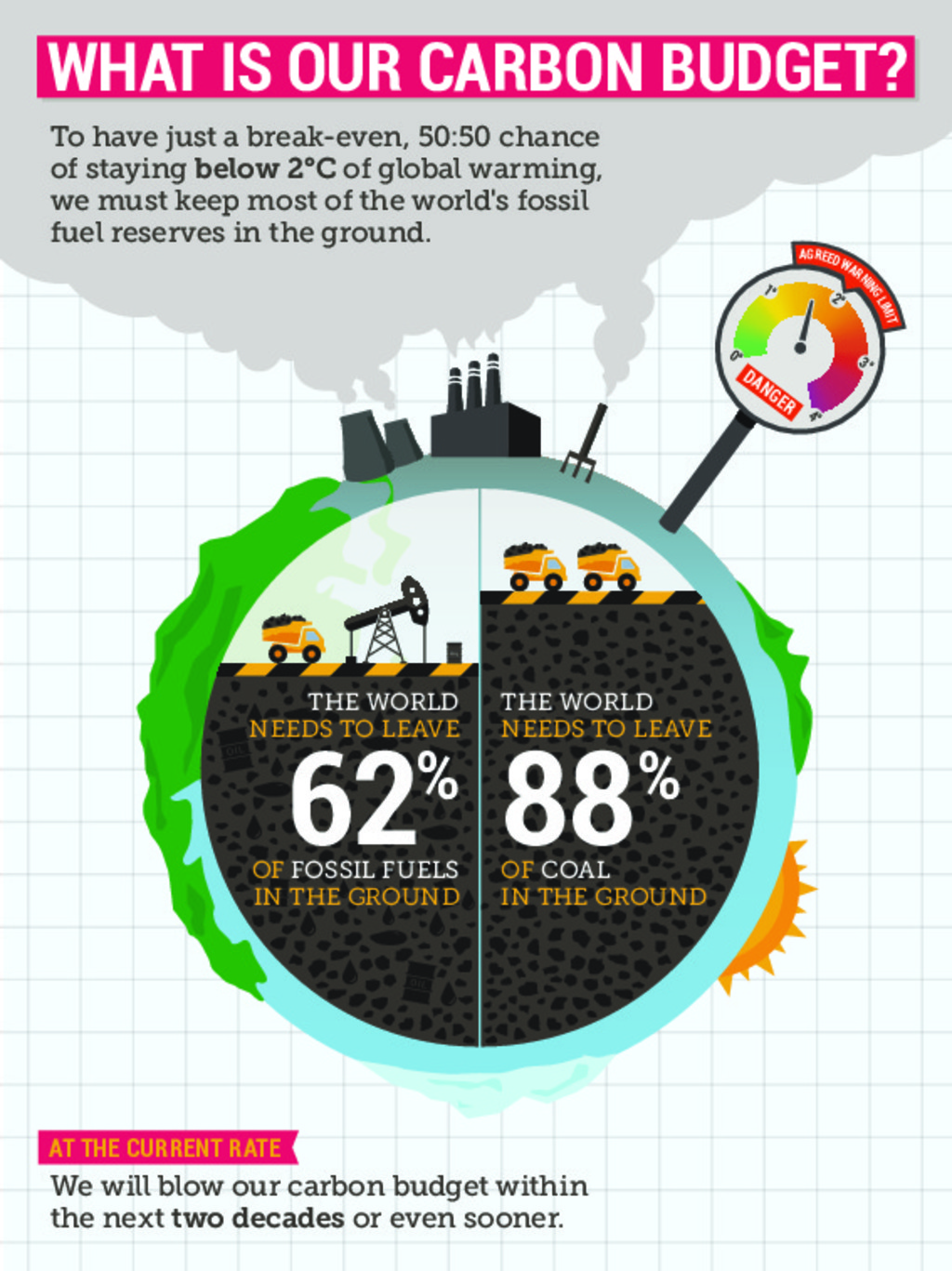 Carbon Budget
50% chance of avoiding 2°C:
Source: Steffen, W (Climate Council of Australia, 2015). Unburnable Carbon: why we need to leave fossil fuels in the ground.
Divestment
Opposite of investment

Moral/ethical

Strip social license
“If global ambitions to limit global warming to less than 2 degrees Celsius become a reality, many fossil fuel resources will become unburnable and their financial value will be dramatically reduced”

    - Christine Tørklep Meisingset – Storebrand, $75 billion funds under management
Fracking finance
Bank loans

Financial advice

Arranging finance

Ownership (banks / super)

Insurance / underwriting

Interchange of key personnel
History of bank lending to fossil fuel industry
https://www.marketforces.org.au/fuelingthefire/
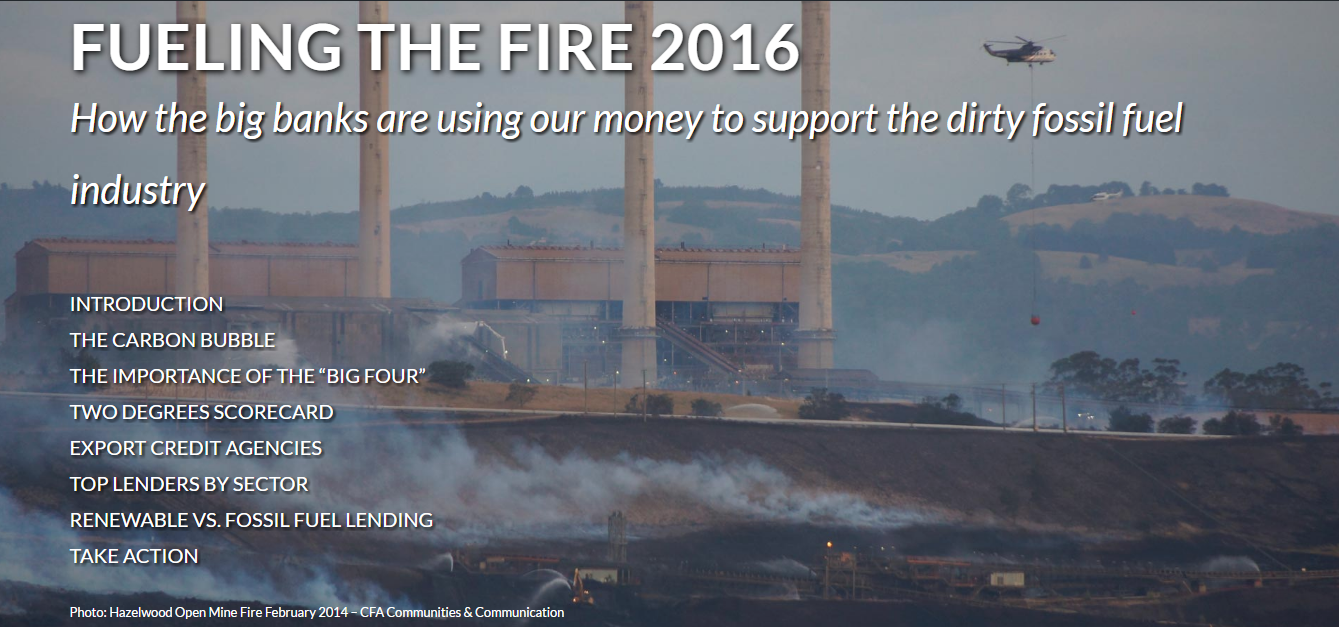 Otway un/conventional gas
Bungaloo-1 (C&S)
Jolly-1 (P&A)
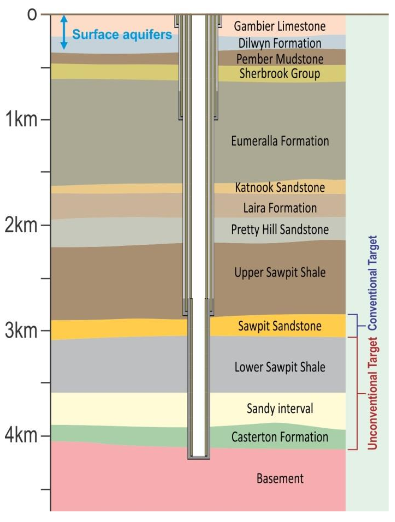 Cooper unconventional gas
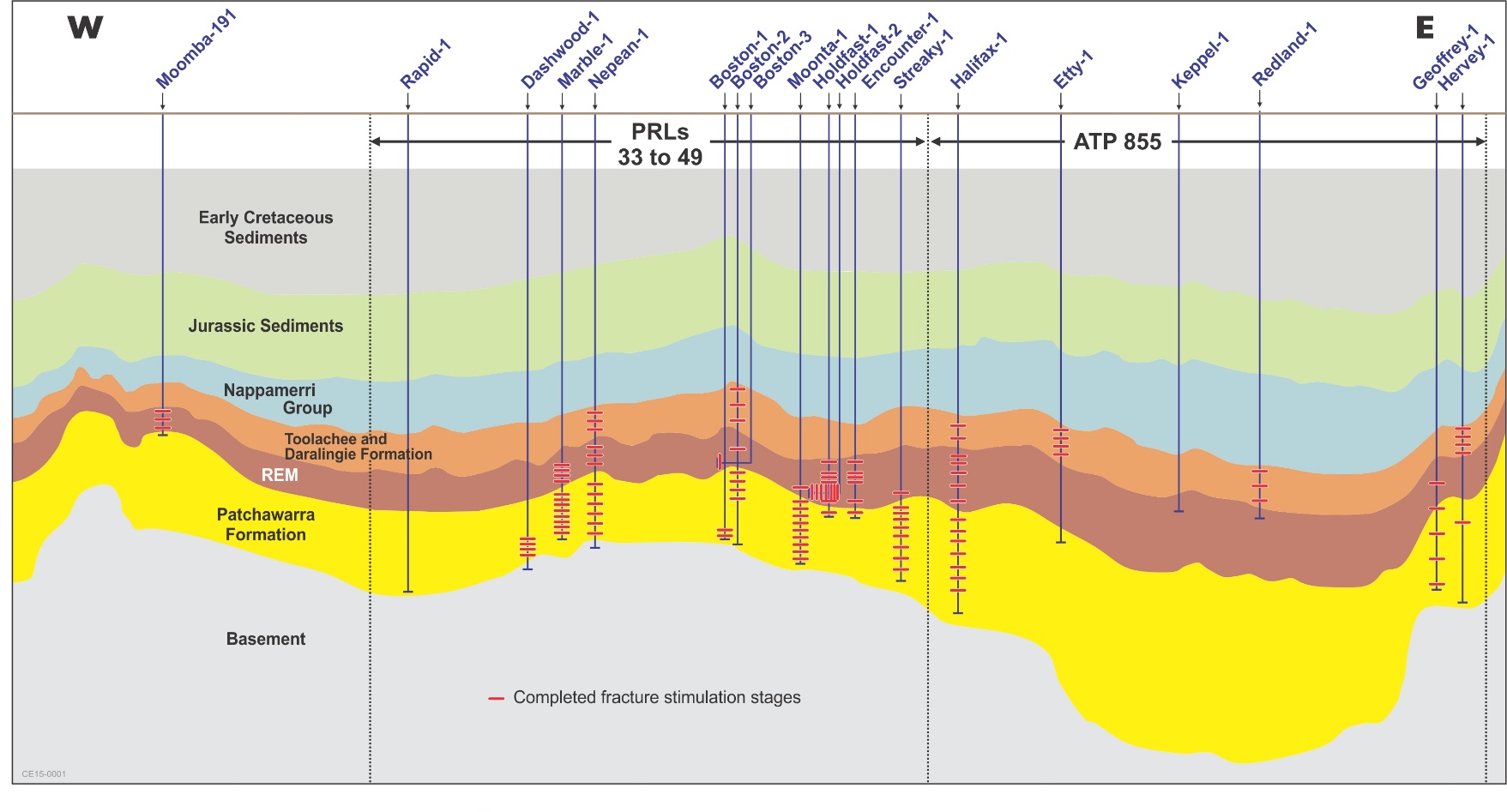 Fossil fuel exploration expenditure, 2012-2016
Political donations since FY11
Corporate loans since 2008
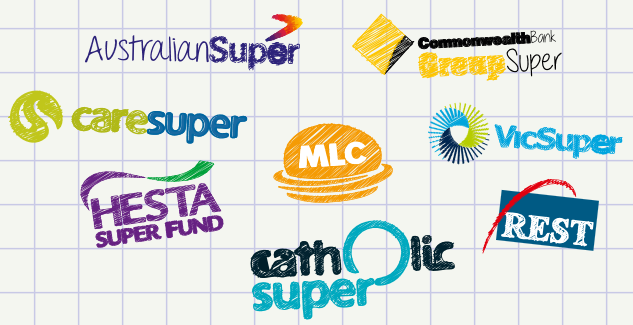 (Almost) all super invests
SuperSwitch.org.au/DiggingDeeper
Exploration expenditure by ASX Co’s, 12-16
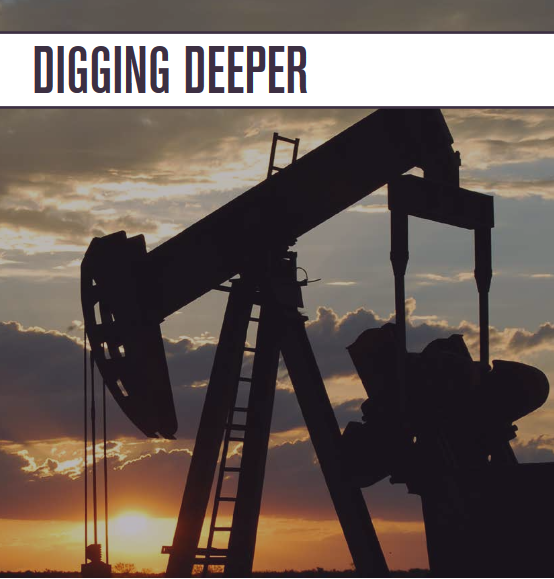 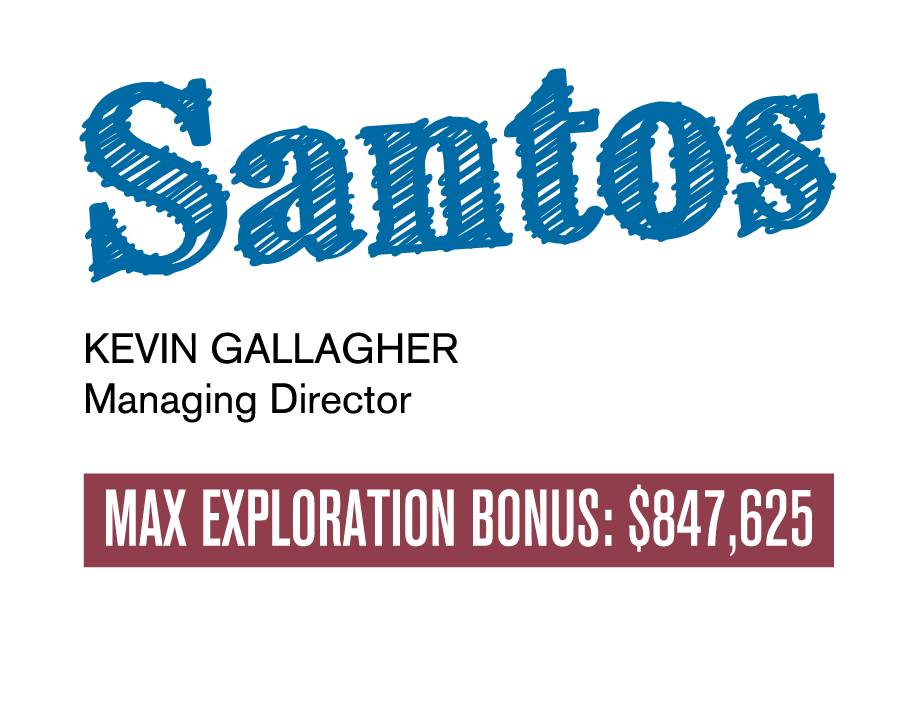 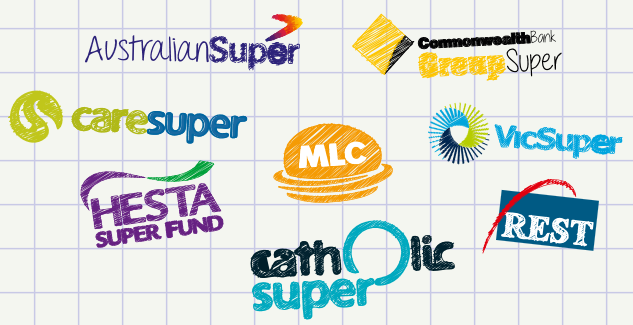 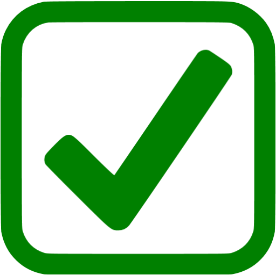 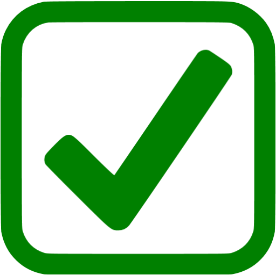 Divestment Movement is Global
In 15 months it grew by 68 times.
Banks Comparison Table
http://www.marketforces.org.au/banks/compare

Since 2008, the big four Australian banks – ANZ, CommBank, NAB and Westpac have loaned at least $50 billion to fossil fuel projects in Australia.

Take action
Tell them to stop
Banks on notice
How to Switch Banks and Make it Count
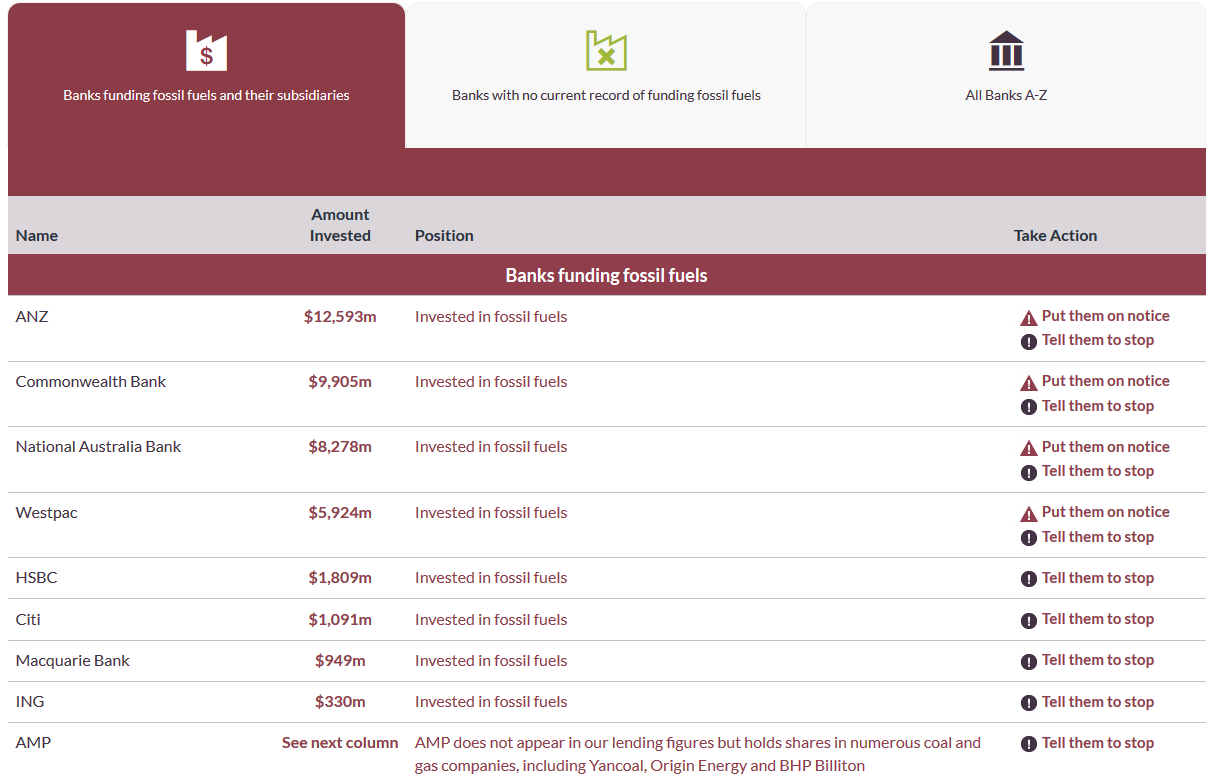 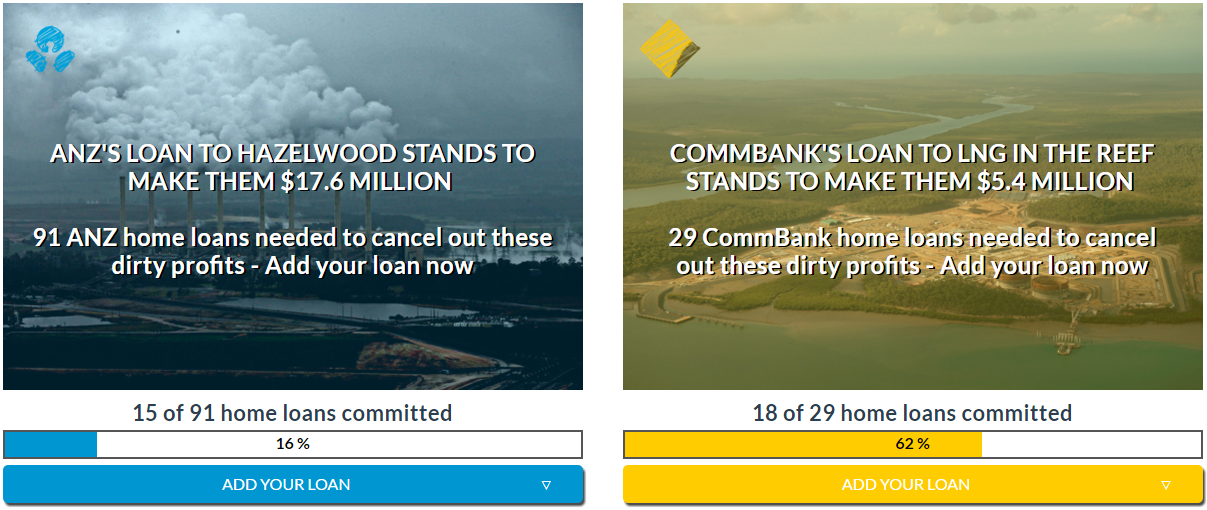 [Speaker Notes: Home loans]
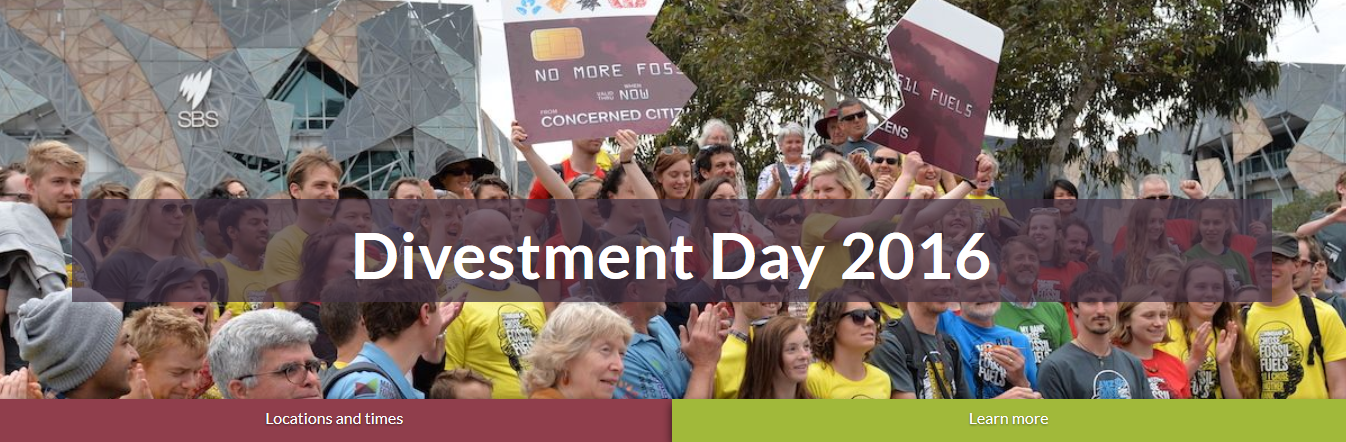 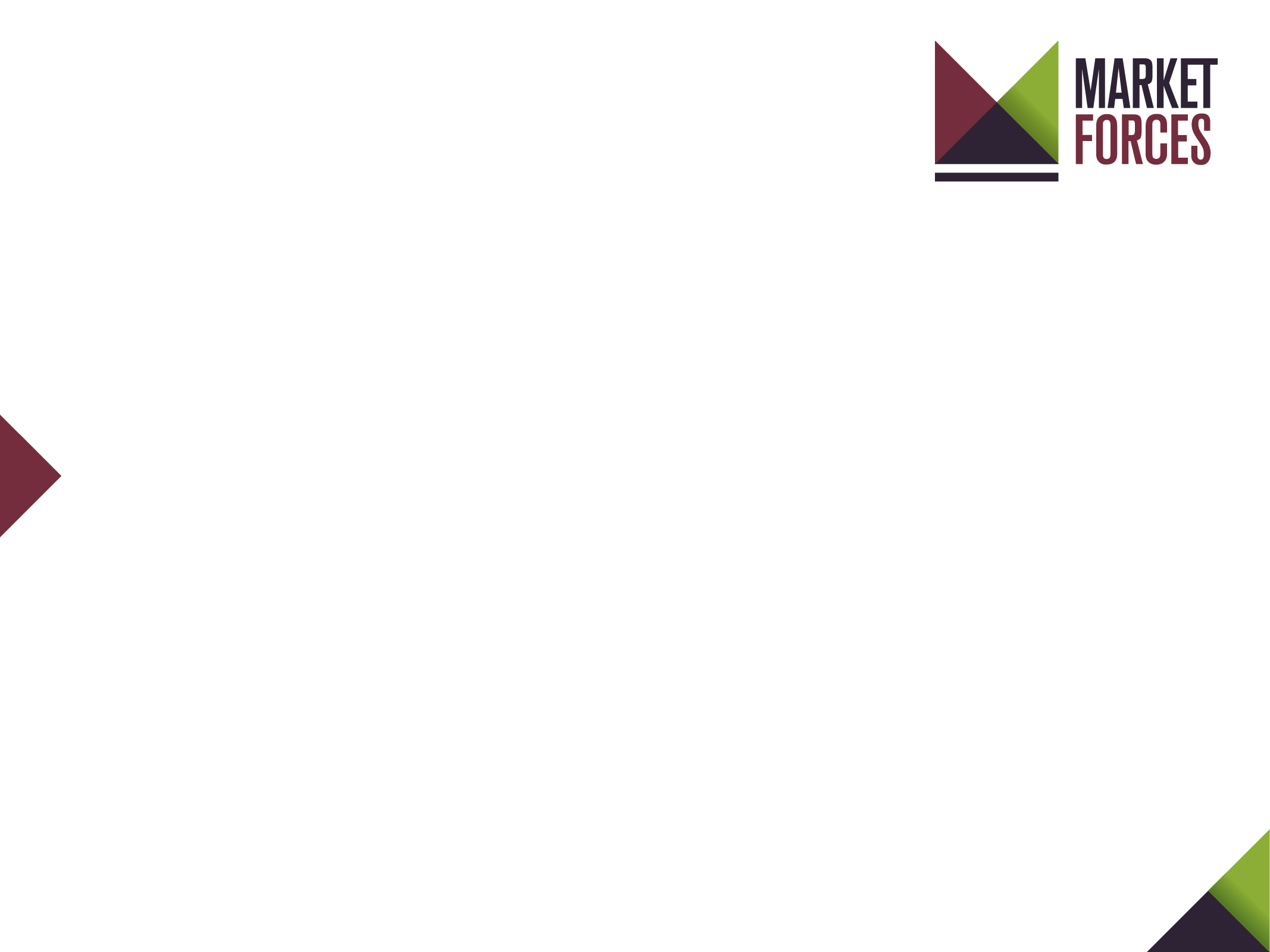 Super Switch
www.superswitch.org.au 

SuperSwitch was launched in September 2014.

Identifies exposure to fossil fuels in 40 of Australia’s largest superannuation funds

Helps you take action!
Divest
Disclose
Browse other funds
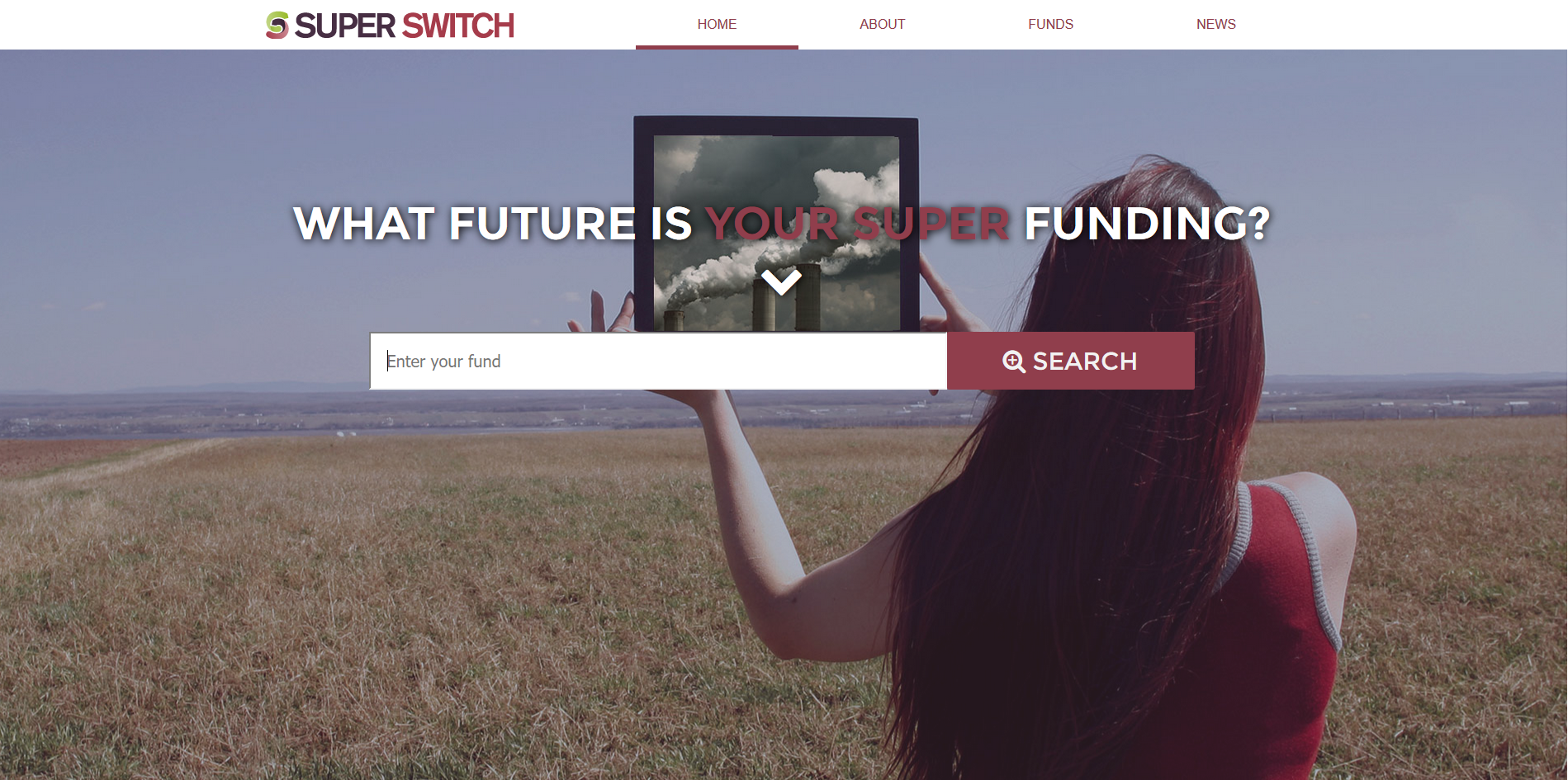 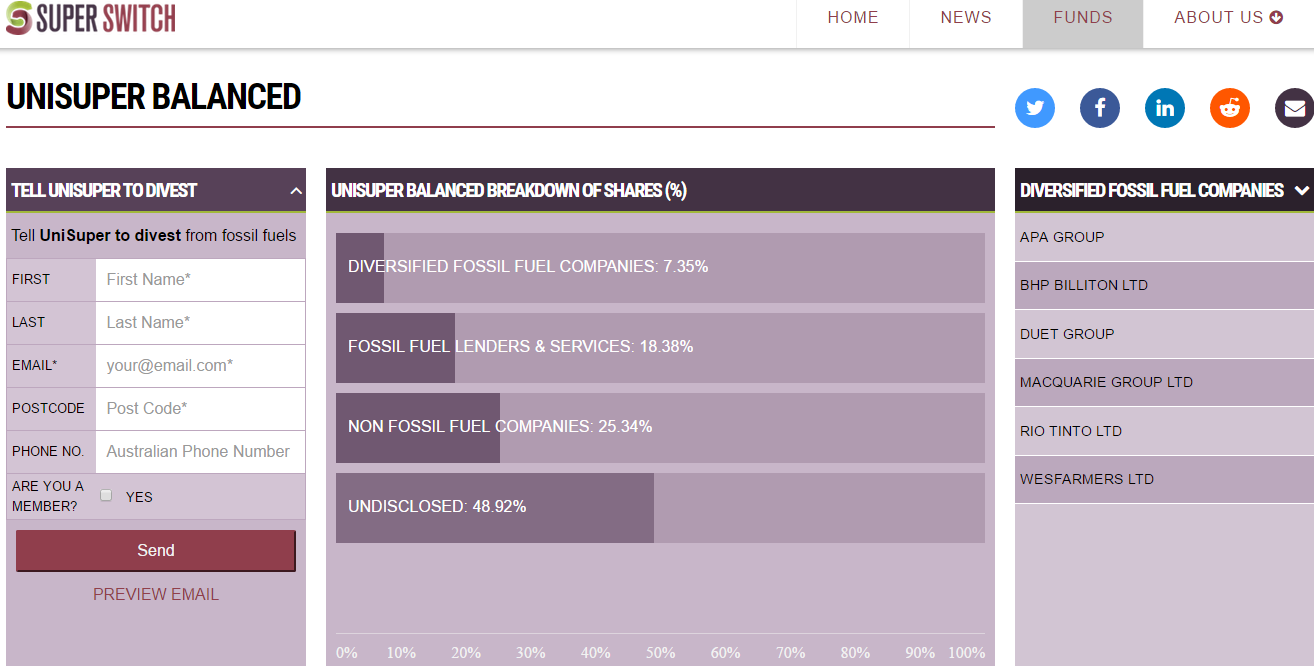 [Speaker Notes: Super Switch]
Insurance
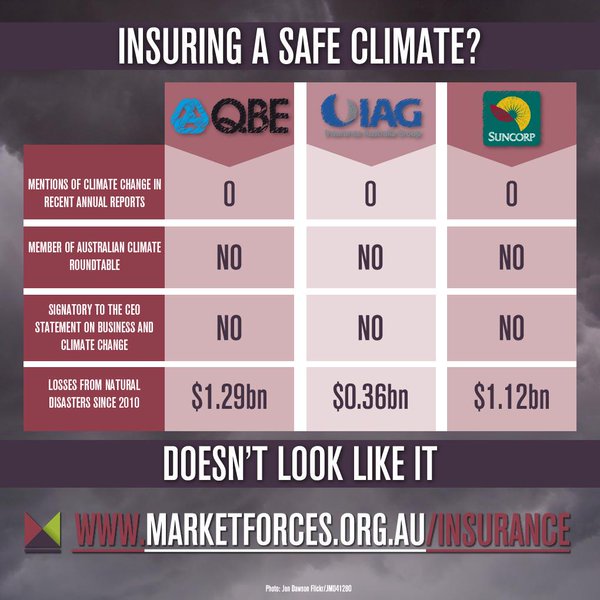 [Speaker Notes: Insurance]
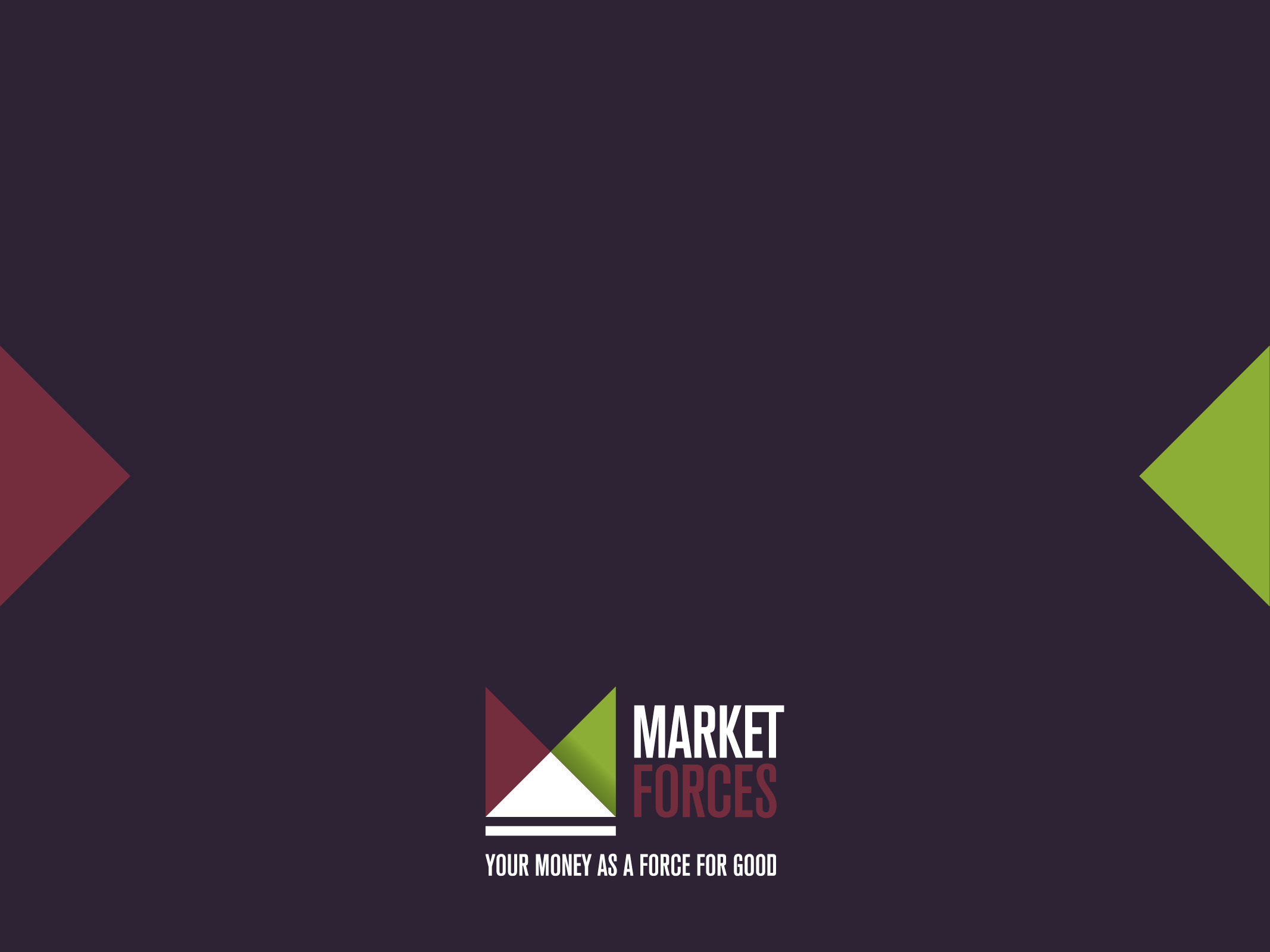 marketforces.org.au
superswitch.org.au
Jack Bertolus
Jack@marketforces.org.au